XII. janskolázeňské symposium
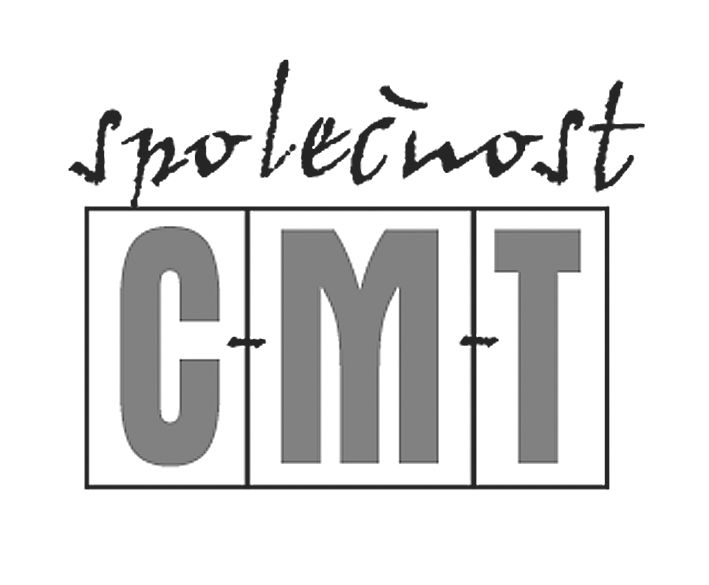 Janské Lázně 11. 1. 2018
1
4.1.2018 13:58
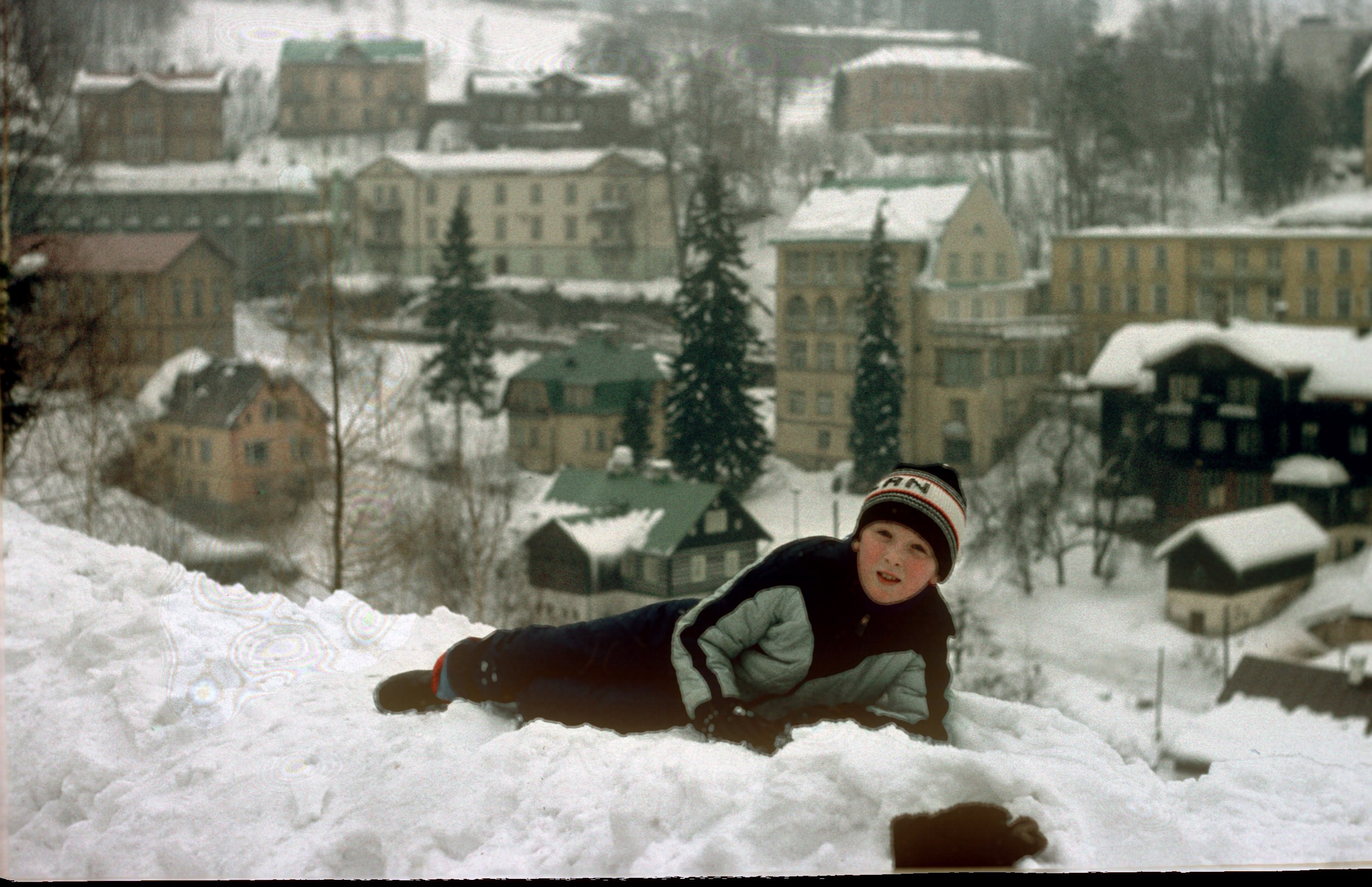 1987
2
4.1.2018 13:58
Společnost C-M-T, z. s. Historie  a současnost
Mgr. Michal Šimůnek
předseda
Kdo jsme
Společnost C-M-T je korporací dle zákona č. 89/2013 Sb., občanský zákoník. Spolek je zapsán ve spolkovém rejstříku, vedeném Městským soudem v Praze, v oddílu L, vložka 10085.
Společnost C-M-T působí v rámci celé České republiky a jejími členy jsou osoby s dědičnou neuropatií Charcot-Marie-Tooth (CMT). 
Společnost C-M-T vznikla v červnu 1999, má celostátní působnost a v současné době čítá kolem 200 členů.
4
4.1.2018 13:58
Cíle Společnosti
Cílem činnosti Společnosti je obhajoba, prosazování a naplňování zájmů a potřeb zdravotně postižených osob s onemocněním Charcot - Marie - Tooth v součinnosti s orgány státní správy a samosprávy v ČR i mezinárodními institucemi.
5
4.1.2018 13:58
Cíle Společnosti
Společnost zejména:

zlepšuje informovanost rodin, odborné i laické veřejnosti o problematice CMT,
pořádá konference, semináře a edukačně - rekondiční pobyty osob s onemocněním CMT, jejich rodin a přátel, 
vydává periodické i neperiodické publikace, týkající se onemocnění CMT nebo činnosti Společnosti,
spolupracuje s lékaři a dalšími odbornými pracovníky ve zdravotnictví a sociální oblasti, 
navrhuje orgánům státní správy a samosprávy potřebná legislativní či jiná opatření ve prospěch osob se zdravotním postižením.
6
4.1.2018 13:58
Činnost Společnosti
BULLETIN

Pro své členy a odbornou veřejnost vydává Společnost C-M-T čtvrtletně informační zpravodaj - Bulletin Společnosti C-M-T. Časopis podává svým čtenářům veškeré informace o činnosti Společnosti včetně novinek, informací od lékařů, různá doporučení, pozvánky na akce a další užitečné informace. Je zde místo i pro presentaci literární činnosti členů Společnosti.
7
4.1.2018 13:58
8
4.1.2018 13:58
Činnost Společnosti
DALŠÍ TISKOVINY

Sborníky

O všech aspektech chorob Charcot-Marie-Tooth (Senát 2000)

Nové objevy u dědičné neuropatie Charcot-Marie-Tooth a možnosti její léčby (Poslanecká sněmovna 2004)
9
4.1.2018 13:58
10
4.1.2018 13:58
Činnost Společnosti
DALŠÍ TISKOVINY

Fyzioterapeutický program pro pacienty s nemocí      C-M-T
11
4.1.2018 13:58
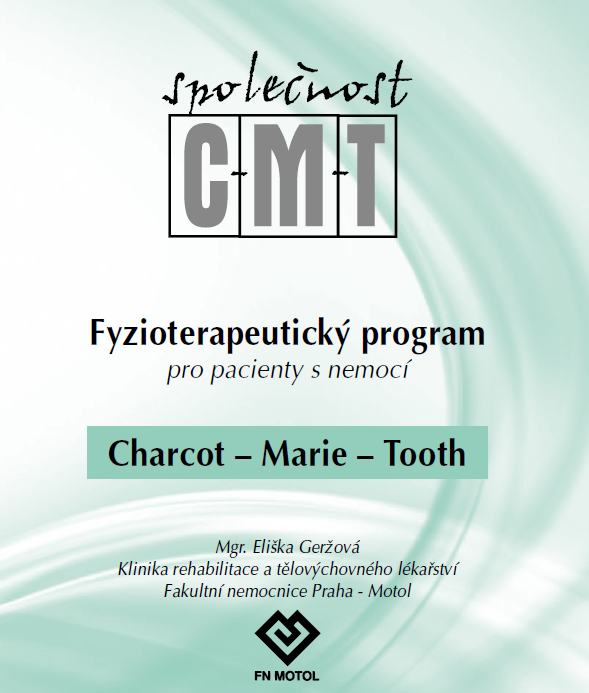 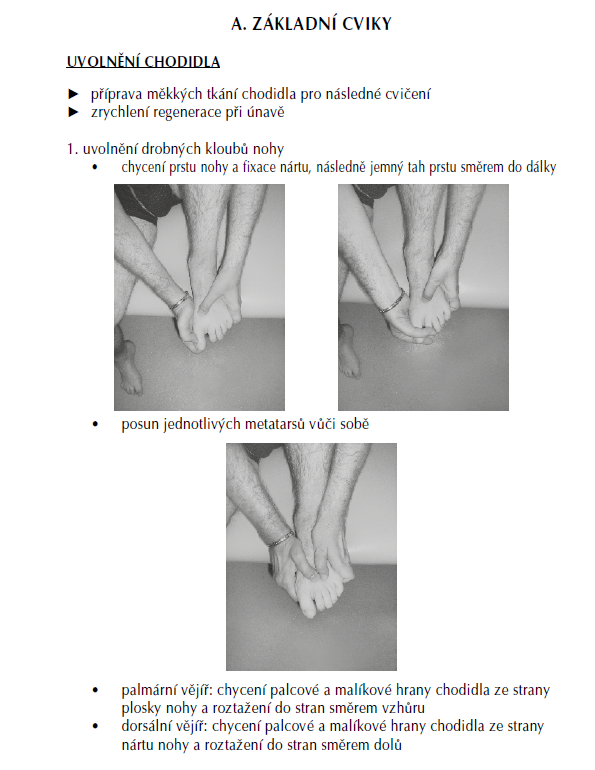 12
4.1.2018 13:58
Činnost Společnosti
DALŠÍ TISKOVINY

Informační leták o nemoci C-M-T
13
4.1.2018 13:58
14
4.1.2018 13:58
15
4.1.2018 13:58
Činnost Společnosti
WEB

Dalším informačním médiem Společnosti C-M-T jsou její webové stránky www.c-m-t.cz. Jejich návštěvník zde najde veškeré informace o činnosti Společnosti včetně novinek, informací od lékařů, různých doporučení, pozvánek na akce a další užitečné informace. Jsou zde kontakty na firmy, vyrábějící pomůcky pro tělesně postižené, kompletní právní a sociální servis, tipy na trávení volného času i bezbariérové památky v ČR. Webové stránky podrobně zaznamenávají dlouholetou činnost Společnosti.
16
4.1.2018 13:58
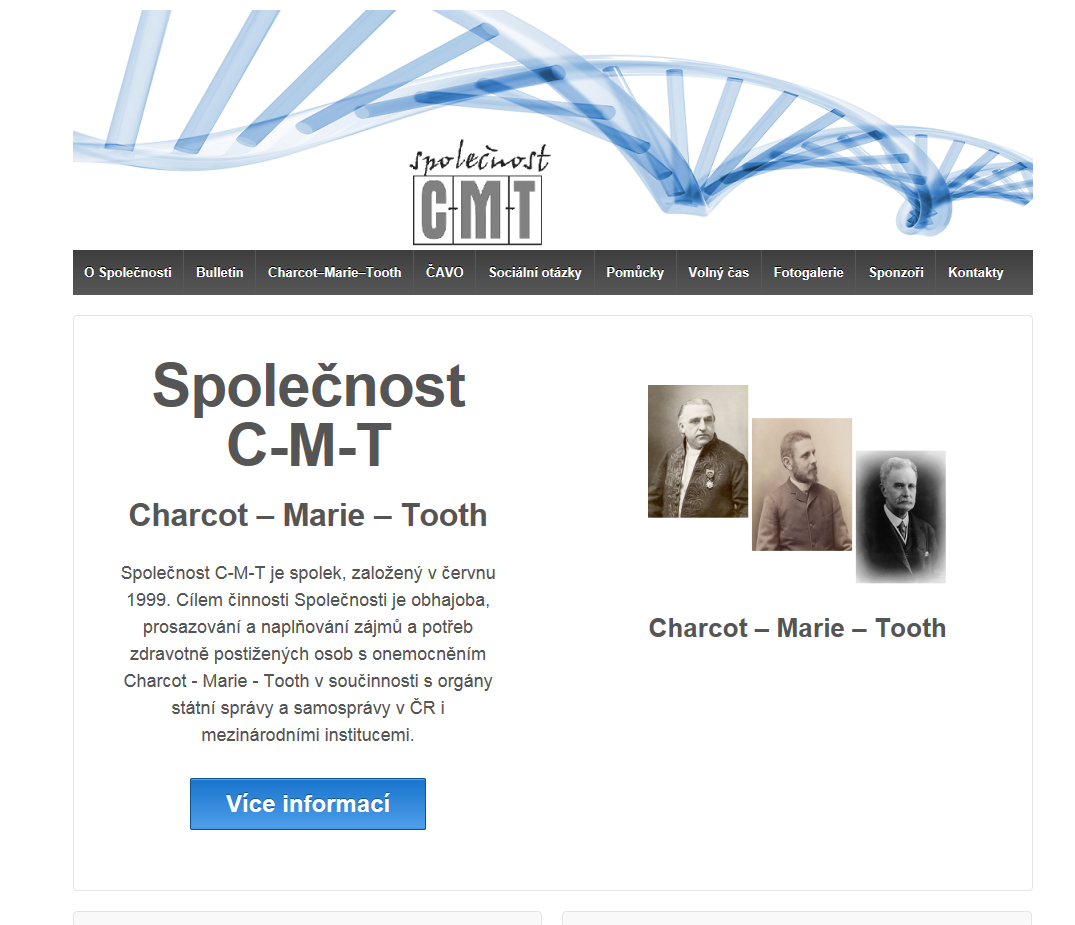 17
4.1.2018 13:58
Činnost Společnosti
ODBORNÉ SEMINÁŘE

Společnost pořádá odborné semináře, kde se setkávají členové a příznivci Společnosti, tedy pacienti s nemocí CMT, jejich rodinní příslušníci, lékaři a odborný personál z lázní, ve kterých se seminář koná. Semináře se konaly v lázeňských městech a rehabilitačních ústavech Velké Losiny, Janské Lázně, Karlovy Vary či Klimkovice. Součástí setkání jsou tradičně přednášky zaměřené na nemoc CMT. Účastníci jsou informováni odbornými experty o nejnovějších poznatcích o chorobě CMT. Jsou jim prezentovány i nejnovější pomůcky pro tělesně postižené a též nové farmaceutické výrobky.
18
4.1.2018 13:58
Klimkovice 2003
19
4.1.2018 13:58
Poslanecká sněmovna 2004
20
4.1.2018 13:58
Velké Losiny 2004
21
4.1.2018 13:58
Janské Lázně 2010
22
4.1.2018 13:58
Praha 2014
23
4.1.2018 13:58
Činnost Společnosti
REKONDIČNÍ POBYTY

Společnost C-M-T pořádá 2x ročně „rekondiční pobyt“ pro členy a příznivce Společnosti C-M-T a jejich rodinné příslušníky. Během rekondičního pobytu účastníci absolvují rehabilitaci, masáže či různé koupele a navštíví pamětihodnosti v okolí. Jsou informováni o nejnovějších poznatcích o chorobě C-M-T a mají možnost konzultovat své problémy s právníkem a odborníkem v sociální oblasti. Nezanedbatelnou součástí pobytu jsou i sociální aspekty setkání. Účastníci si vyměňují navzájem zkušenosti v rámci zlepšení kvality života při onemocnění CMT.
24
4.1.2018 13:58
Lány 2016
25
4.1.2018 13:58
Luhačovice 2016
26
4.1.2018 13:58
Třeboň 2017
27
4.1.2018 13:58
Čejkovice 2017
28
4.1.2018 13:58
Činnost Společnosti
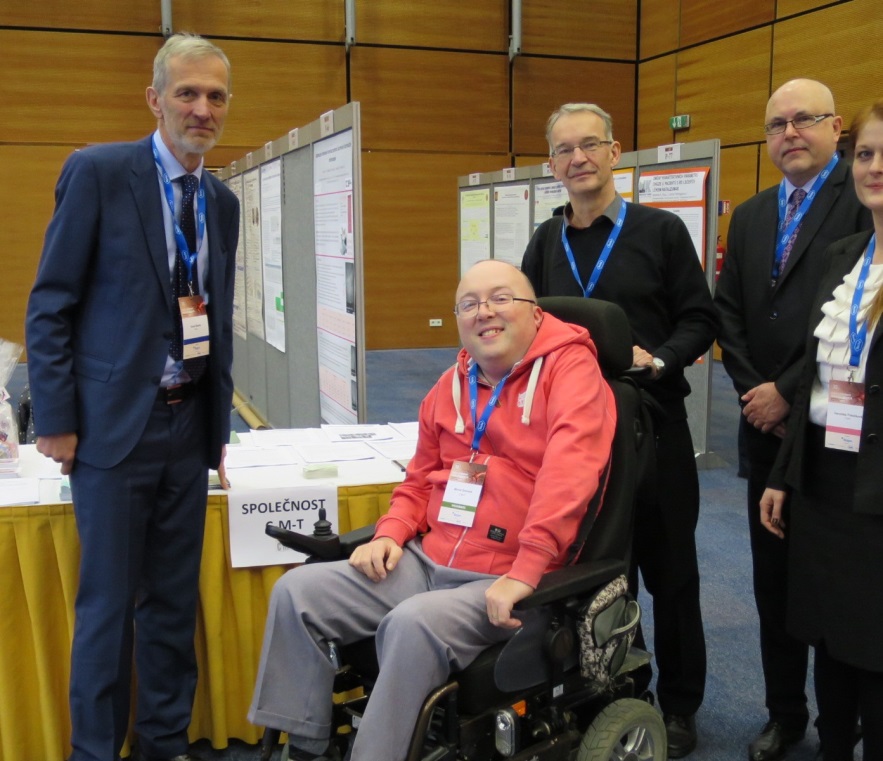 ÚČAST NA ODBORNÝCH AKCÍCH

Český a slovenský neurologický sjezd
Česko-slovenské dny dětské neurologie
Neuromuskulární kongres
…


Předseda České neurologické společnosti prof. MUDr. Karel Šonka, Mgr. Michal Šimůnek, MUDr. Radim Mazanec a předseda Neuromuskulární sekce České neurologické společnosti MUDr. Stanislav Voháňka.
29
4.1.2018 13:58
Činnost Společnosti
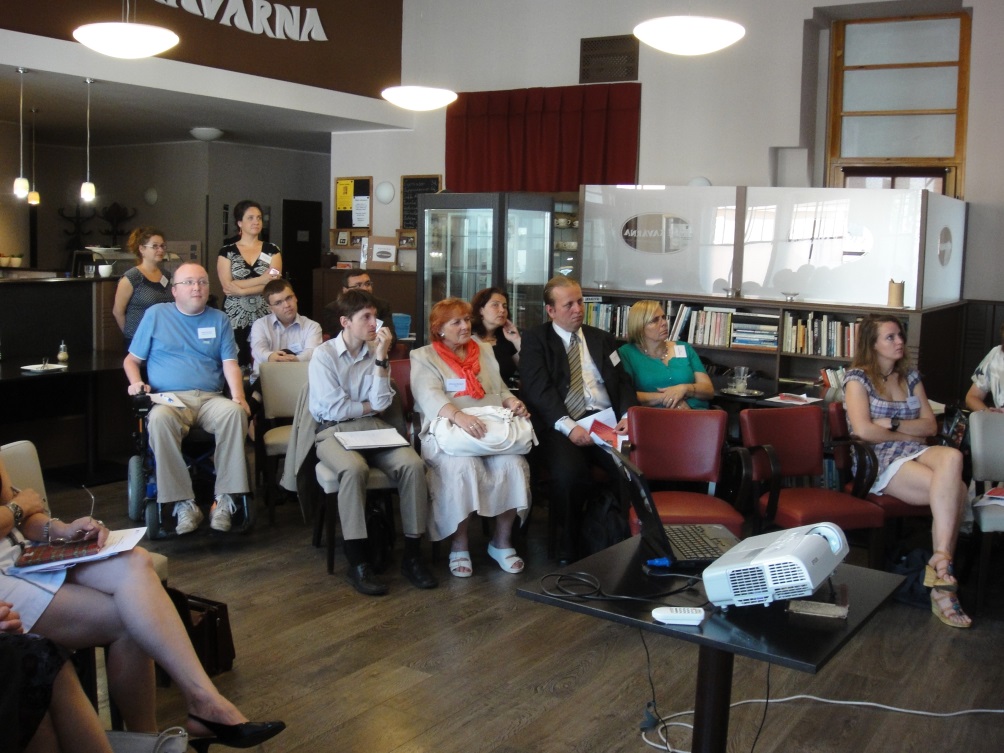 ČAVO

Společnost C-M-T byla v roce 2012 zakládajícím členem České asociace pro vzácná onemocnění. Podporuje její činnost a výrazně se podílí na jejich aktivitách.
30
4.1.2018 13:58
Úspěchy
Společnost C-M-T v roce 2012 úspěšně iniciovala změnu zákona o poskytování dávek osobám se zdravotním postižením, týkající se odstranění odlišného postavení příjemců příspěvku na zakoupení motorového vozidla.
31
4.1.2018 13:58
Úspěchy
Společnost C-M-T výrazně přispěla ke změně indikačního seznamu ve prospěch pacientů s nemocí CMT , který platí od ledna 2015. Dle tohoto nového Indikačního seznamu mají pacienti s nemocí CMT nárok na každoroční  komplexní lázeňskou péči v délce 28 dnů.

Číslo indikace: VI/8 Nervosvalová onemocnění primární, sekundární a degenerativní.
32
4.1.2018 13:58
Úspěchy
V roce 2013 se Společnost C-M-T výrazně angažovala v záchraně Dětské léčebny VESNA v Janských Lázních, resp. českého lázeňství vůbec. Předseda Společnosti C-M-T Mgr. Michal Šimůnek zorganizoval dne 01.06.2013 na Kolonádě v Janských Lázních protestní shromáždění proti novému Indikačnímu seznamu a likvidační politice Ministerstva zdravotnictví ČR a působil jako mluvčí Krizového štábu lázeňství, jehož členem byla i Společnost C-M-T.
33
4.1.2018 13:58
34
4.1.2018 13:58
35
4.1.2018 13:58
Úspěchy
V roce 2016 se Společnost C-M-T angažovala i ve snaze, aby Státní léčebné lázně Janské Lázně zůstaly i nadále v rukou státu. Vláda nakonec podpořila návrh ministra zdravotnictví Svatopluka Němečka, aby nebyly privatizovány.
36
4.1.2018 13:59
Úspěchy
Předseda Společnosti C-M-T Michal Šimůnek se v pondělí 29. května 2017 stal prvním laureátem Ceny veřejnosti v rámci udílení Ceny Olgy Havlové.
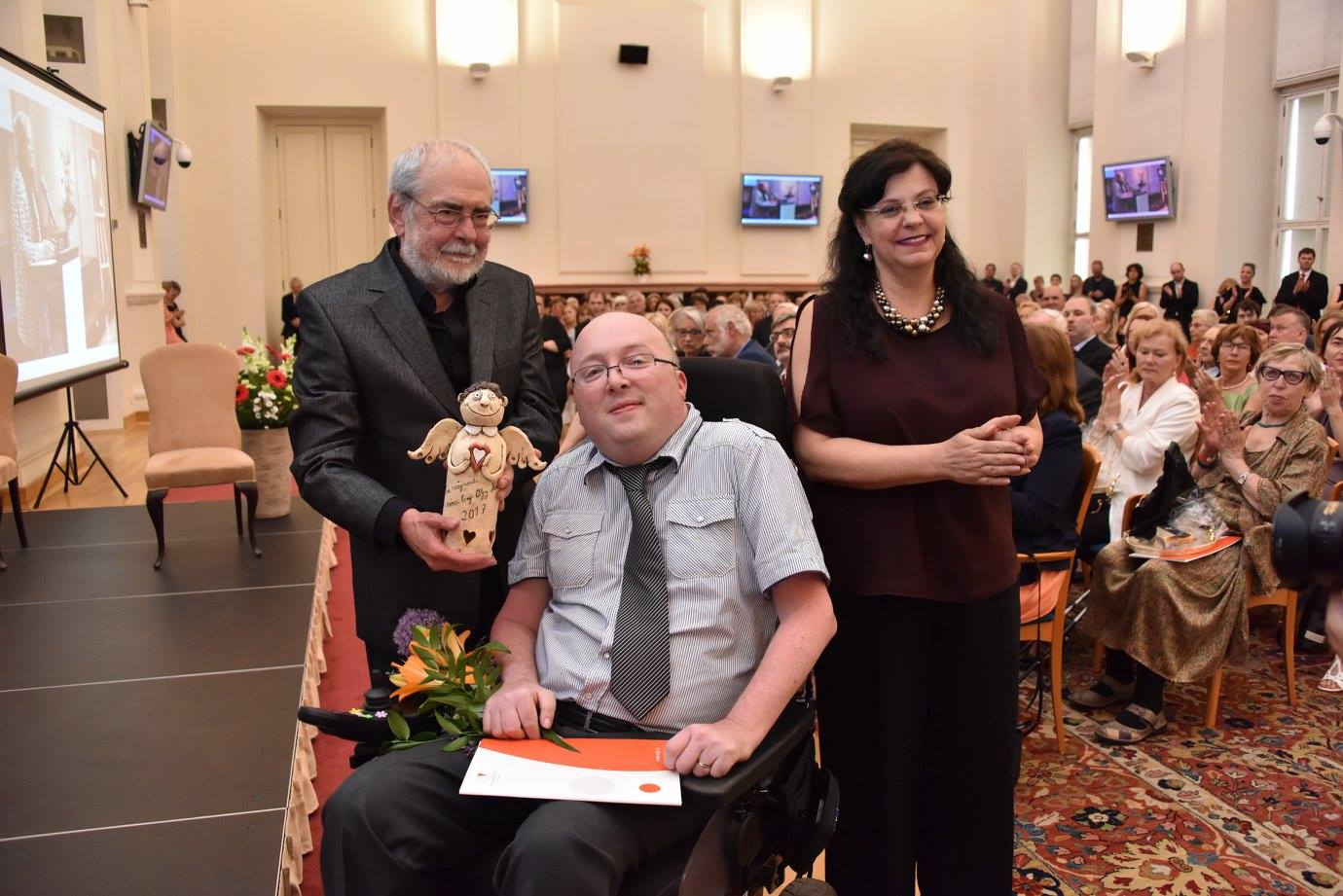 37
4.1.2018 13:58
Jak podpořit Společnost C-M-T, aniž by Vás to stálo jedinou korunu?
Jedinou podmínkou je, že nakupujete přes internet. Pak stačí udělat 4 jednoduché kroky.

Podívejte se na portál www.givt.cz, zda se mezi zde zaregistrovanými obchody nachází e-shop, na kterém se chystáte nakoupit.
Pokud ano, klikněte na něj a tím se jeho název objeví v políčku „Nákupem na“.
Nyní klikněte na políčko „přispívám na“ a z nabídnutých organizací vyberte Společnost C-M-T.
Zbývá už jen odkliknout „Zahájit nákup“.

Tím se dostanete do vámi zvoleného e-shopu a zde již pokračujete v nákupu, jak jste zvyklí. Po jeho skončení provozovatel e-shopu pošle předem dané procento ze zaplacené částky provozovateli portálu GIVT.cz, který jej pak po odečtení provize převede na účet Společnosti C-M-T.
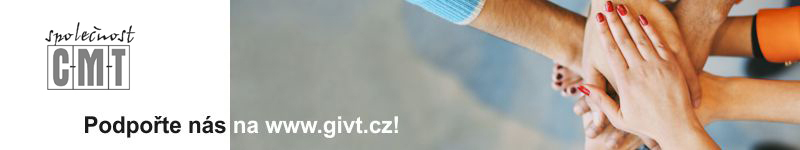 38
4.1.2018 13:58
Děkuji za pozornost!
39
4.1.2018 13:58